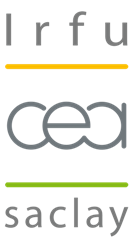 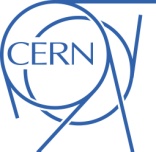 Mechanical design considerations for beta=1 cavities
O. Capatina, S. Atieh, I. Aviles Santillana, G. Arnau Izquierdo, S. Calatroni, S. Chel, A. D’Elia, G. Devanz, R. Garoby, T. Junginger, J. Plouin, D. Maciocha, E. Montesinos, V. Parma, T. Renaglia, T. Tardy, N. Valverde Alonso
OC, 28/July/2011
SRF2011 Chicago
1
Introduction
Talk illustrated by SPL cavities development
A string of 4 equipped beta=1 bulk niobium cavities to be installed into a short cryo-module							 by 2013
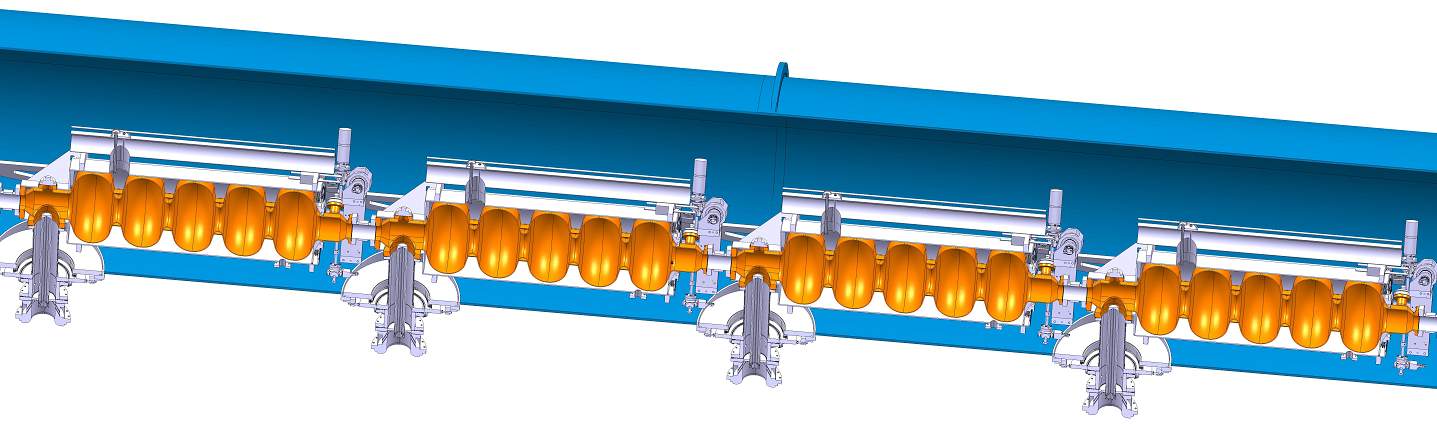 G. Olry talk today on “SPL Cavity Development”
 J. Plouin poster on Monday “Optimized RF design of 704 MHz beta=1 cavity for pulsed proton drivers”
2
OC, 28/July/2011
SRF2011 Chicago
Overview
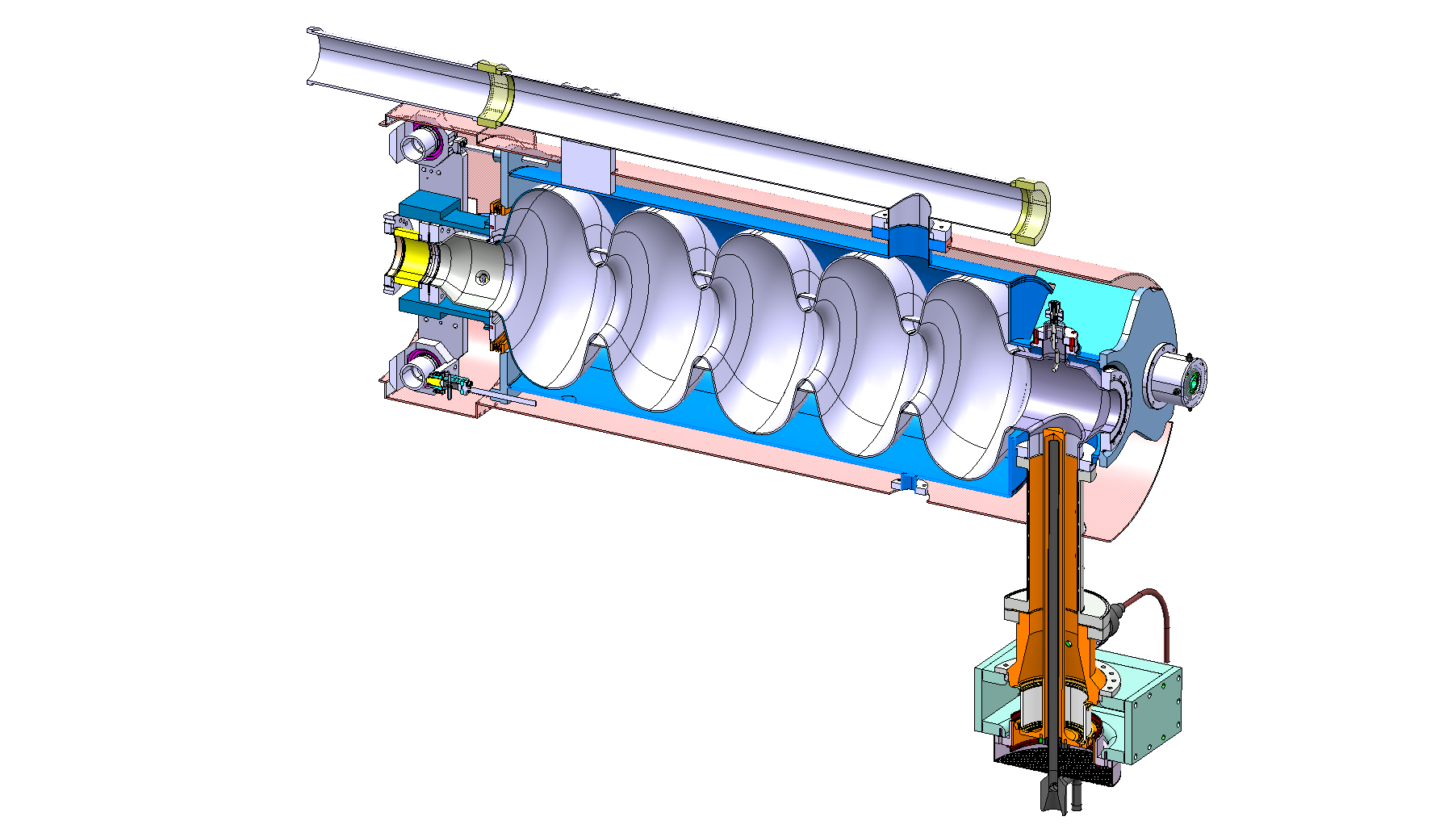 Cavity
Interfaces
Helium tank
3
OC, 28/July/2011
SRF2011 Chicago
Cavity
Mechanical dimensioning
Static (quasi-static)
Lorentz detuning
Maximum pressure / sensitivity to fluctuation
Deformation for tuning 
Handling configurations
Natural vibration modes
Bucking
4
OC, 28/July/2011
SRF2011 Chicago
Cavity
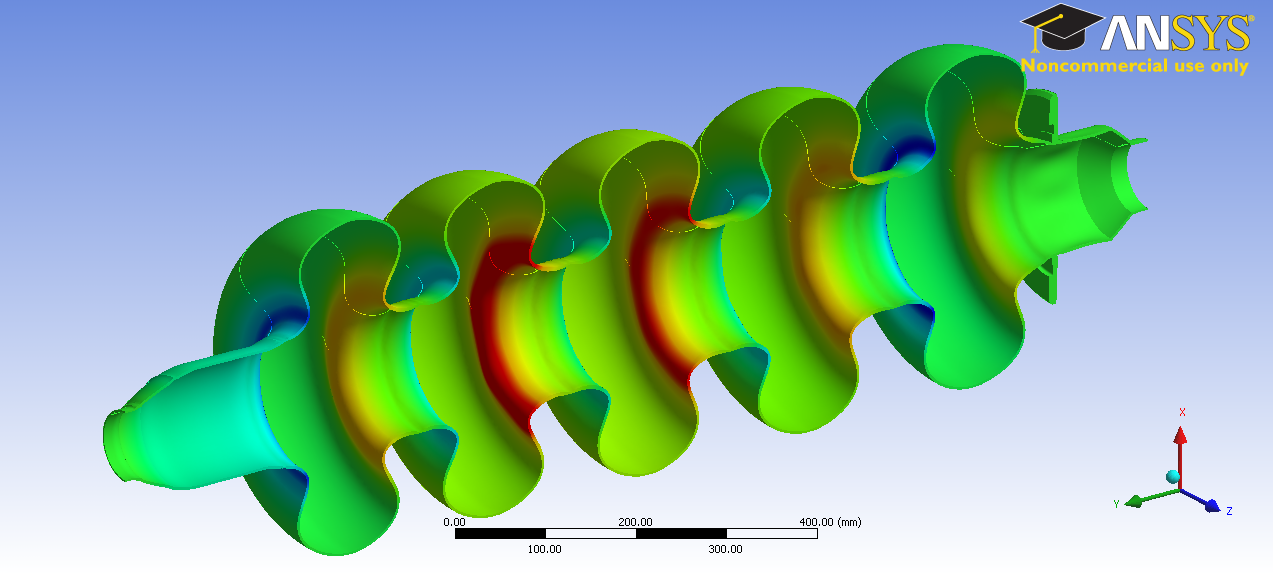 Lorentz detuning
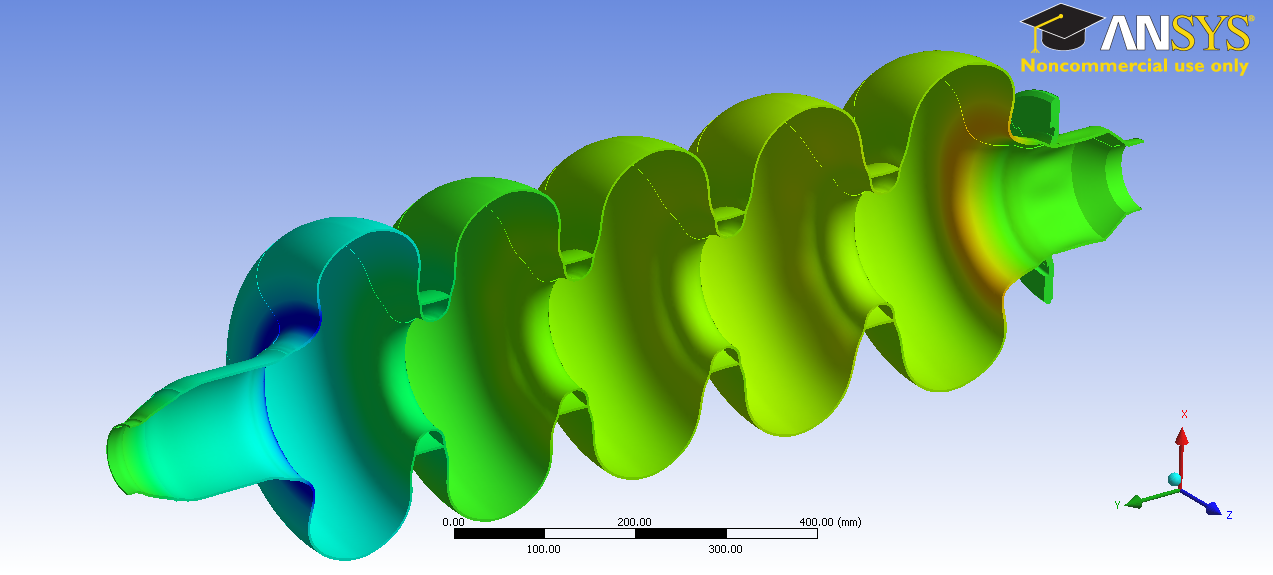 5
OC, 28/July/2011
SRF2011 Chicago
Cavity
External pressure of 2 bars – fix-fix boundary condition











Sensitivity to pressure fluctuations => one order of magnitude lower that the frequency bandwidth
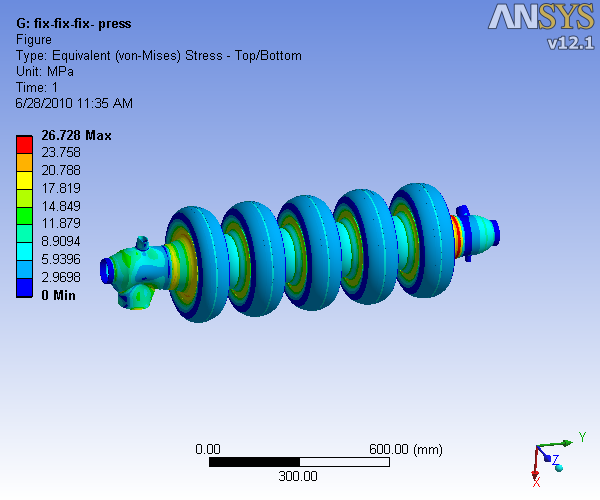 6
OC, 28/July/2011
SRF2011 Chicago
Mechanical behaviour for real dimensions
Dynamic (natural frequencies):
First longitudinal mode at ~140 Hz
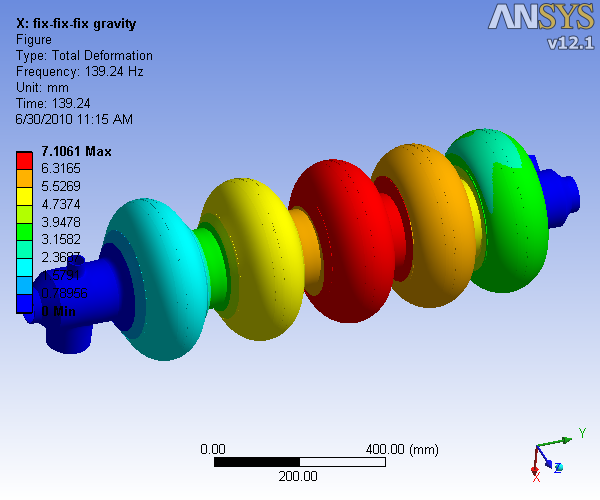 7
OC, 28/July/2011
SRF2011 Chicago
Mechanical behaviour for real dimensions
Bucking under external pressure for fix-fix boundary conditions: security factor 20
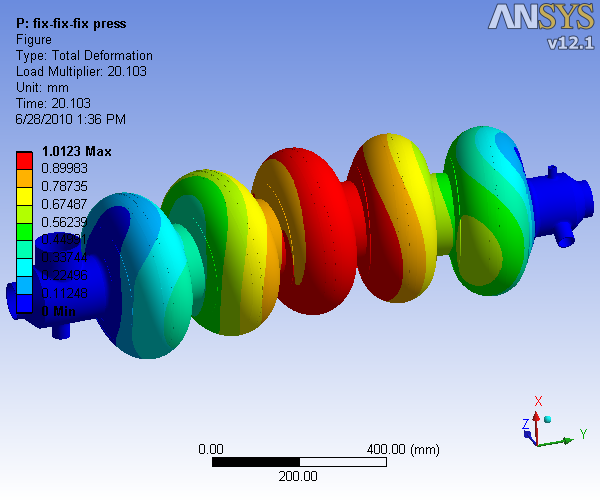 8
OC, 28/July/2011
SRF2011 Chicago
Cavity
Manufacture technology chosen: spinning + EB welding
First manufacturing tests results
Spinning => loss in thickness non uniform up to 0.6 mm
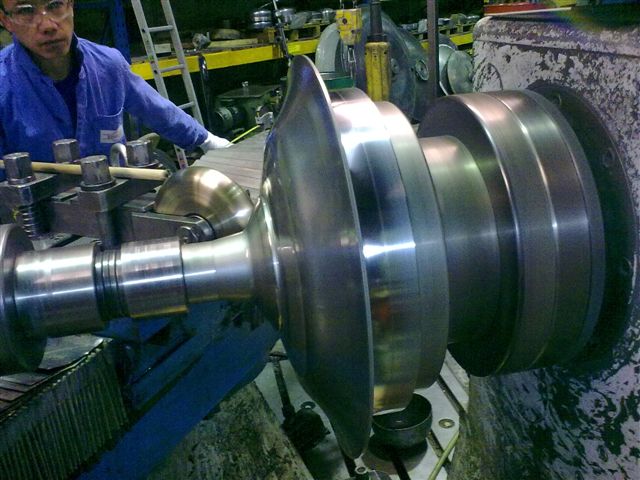 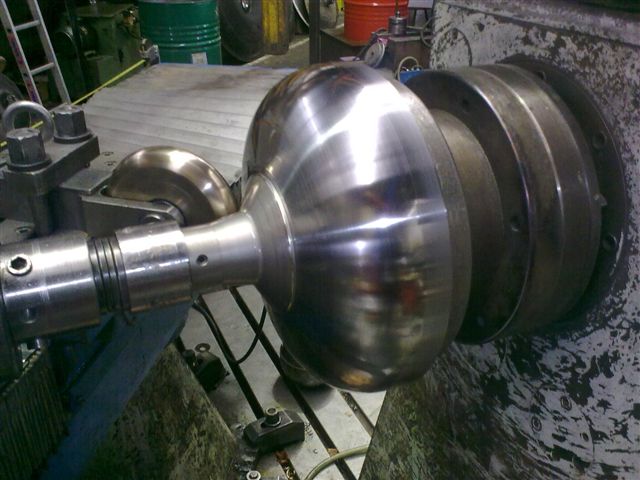 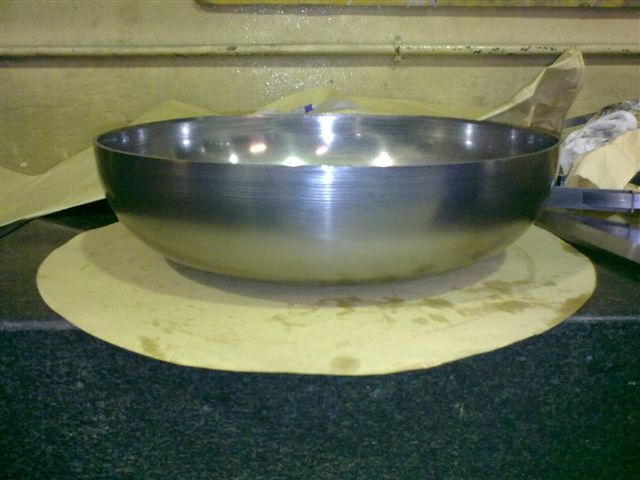 9
OC, 28/July/2011
SRF2011 Chicago
Cavity
The average shape accuracy achieved is ± 0.150 mm
The best half cell: shape accuracy ± 0.100 mm
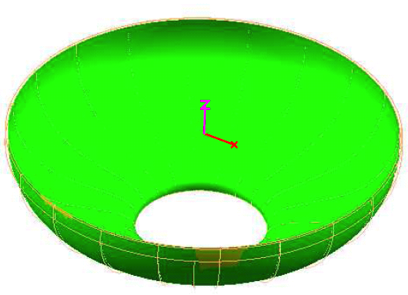 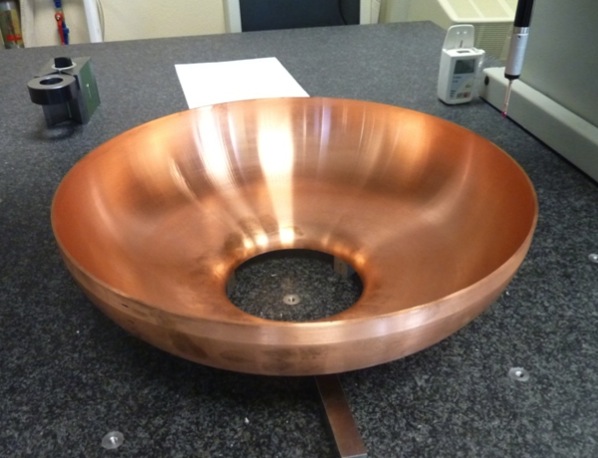 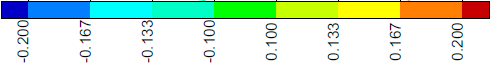 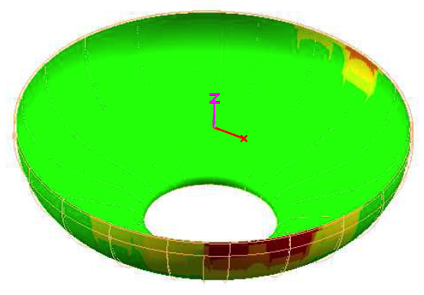 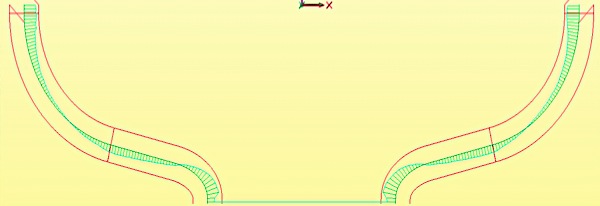 By CMM
Measuring accuracy: MPEP = ± 3 μm 
Tamb = 20°C ± 1°C
10
OC, 28/July/2011
SRF2011 Chicago
Interfaces
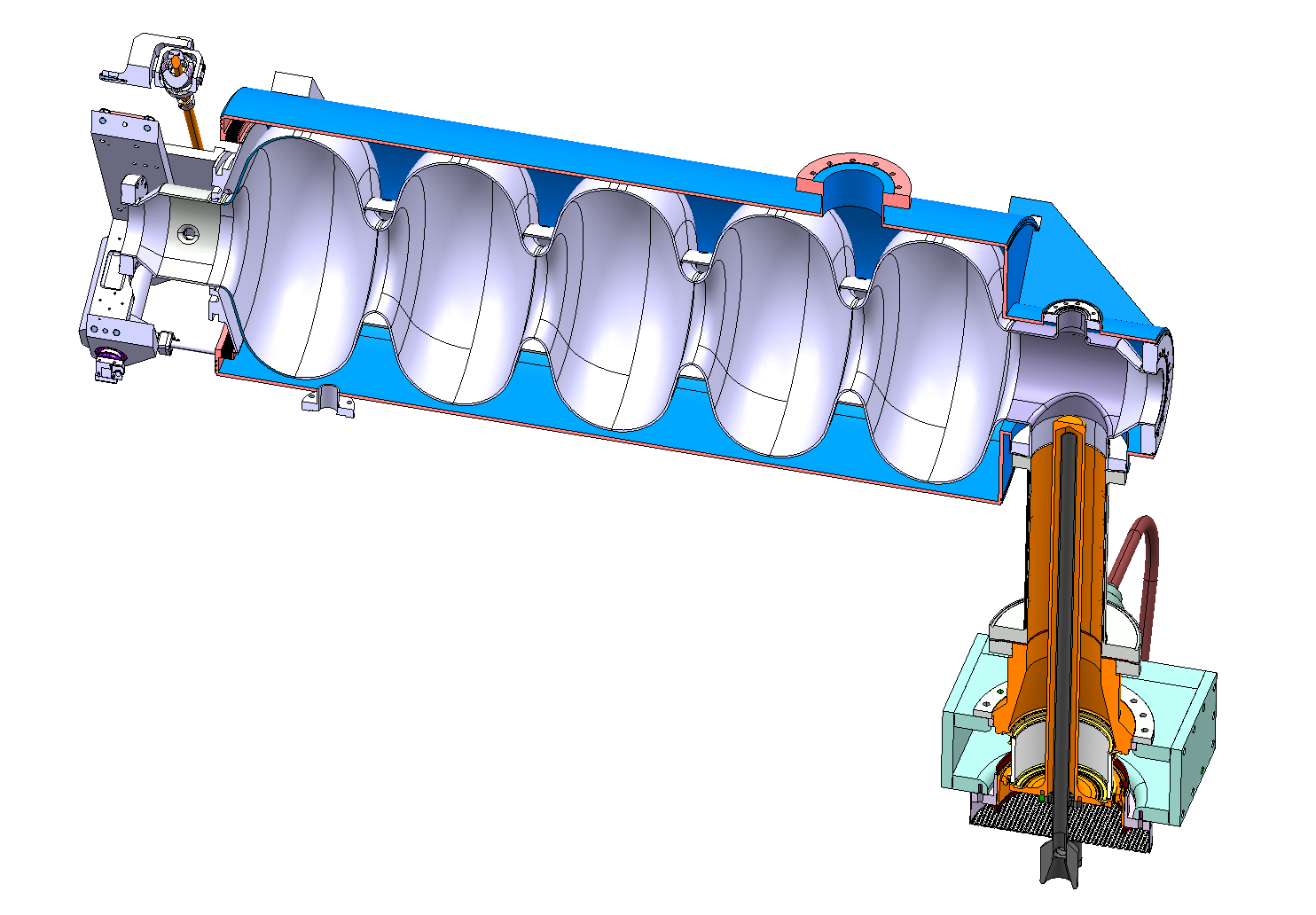 Titanium helium tank
Nb to Ti 
Ti to SS
Stainless steel helium tank
Nb to SS
11
OC, 28/July/2011
SRF2011 Chicago
Interfaces
Niobium to titanium
DESY XFEL choice: 
EB welding Nb to NbTi  and NbTi  to Ti grade 2
NbTi flanges
Choice motivated by the stability of themechanical properties after HT at 1400ºC 
Heat treatment no longer at 1400ºC but at 800ºC A properly selected Titanium (cheaper) could be then a valid option (instead of NbTi)
The grade 5 Titanium Ti6Al4V (alloy) for flanges and transition to helium tank
12
OC, 28/July/2011
SRF2011 Chicago
Interfaces
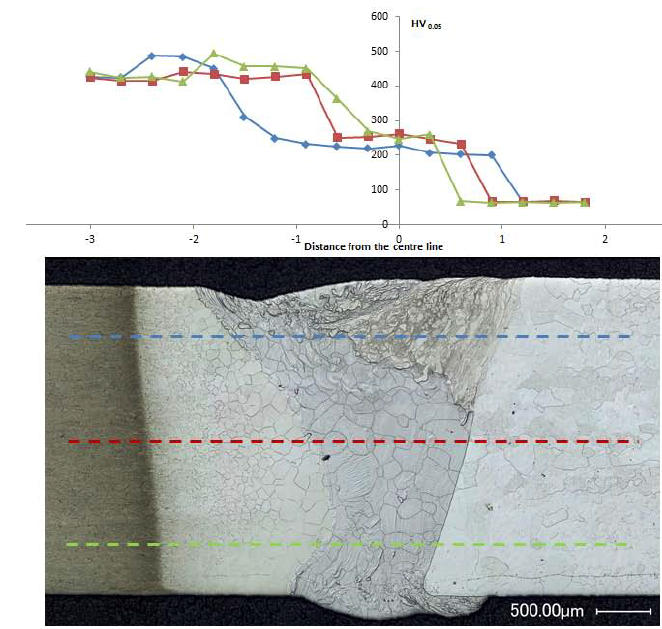 Niobium to titanium grade 5 (Ti6Al4V) EB welding successfully tested before and after heat treatment at 800 C
Ti6Al4V
Nb
13
OC, 28/July/2011
SRF2011 Chicago
Interfaces
Titanium to stainless steel
By flange connection
CF flange SS 316LN + OFE copper + CF flange Ti6Al4V, liquid nitrogen tests
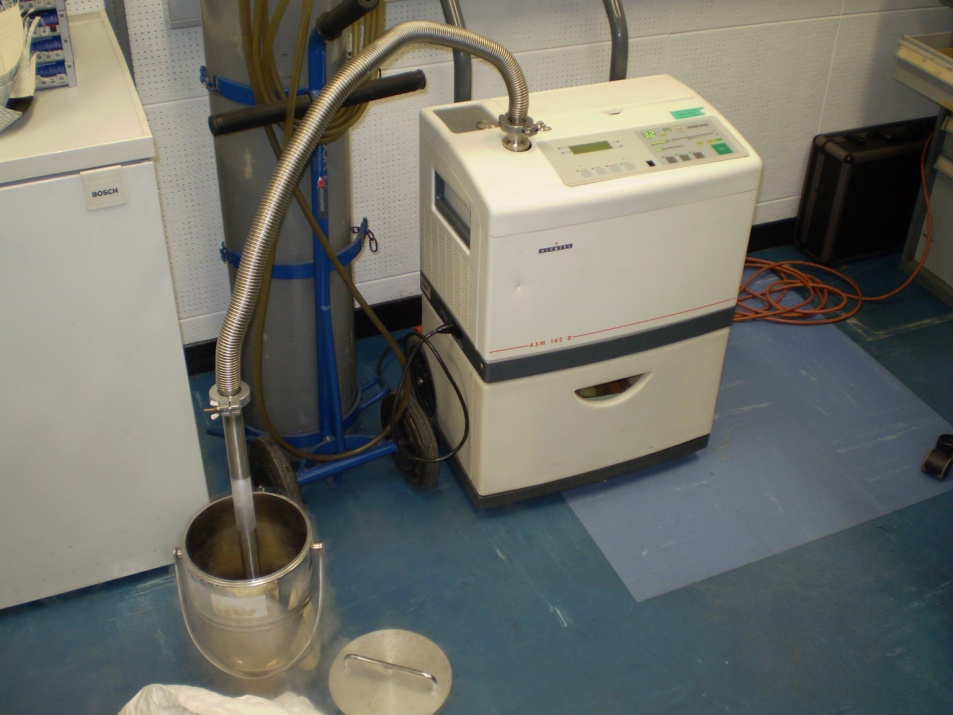 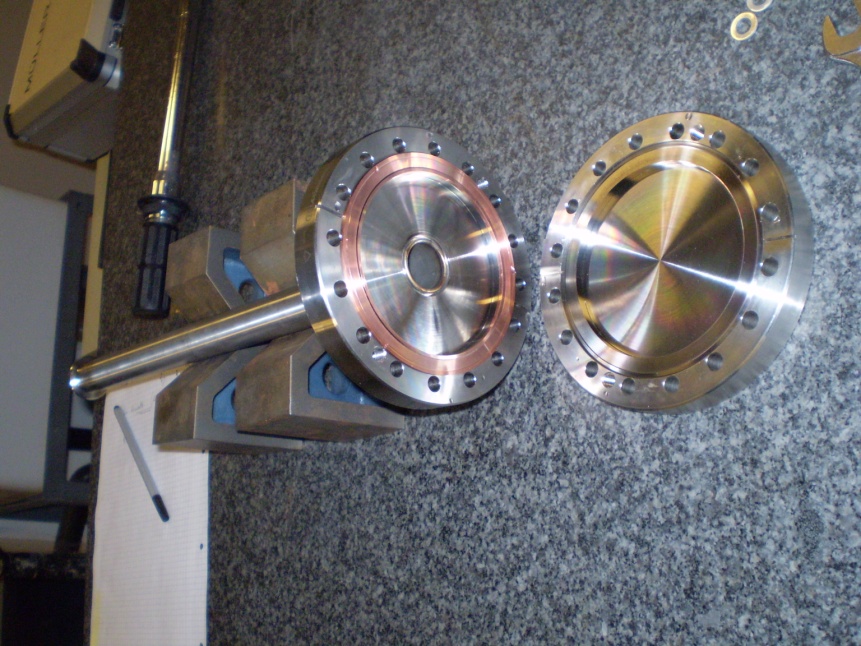 14
OC, 28/July/2011
SRF2011 Chicago
Interfaces
Niobium to stainless steel
Vacuum brazing
Electron beam welding tests ongoing
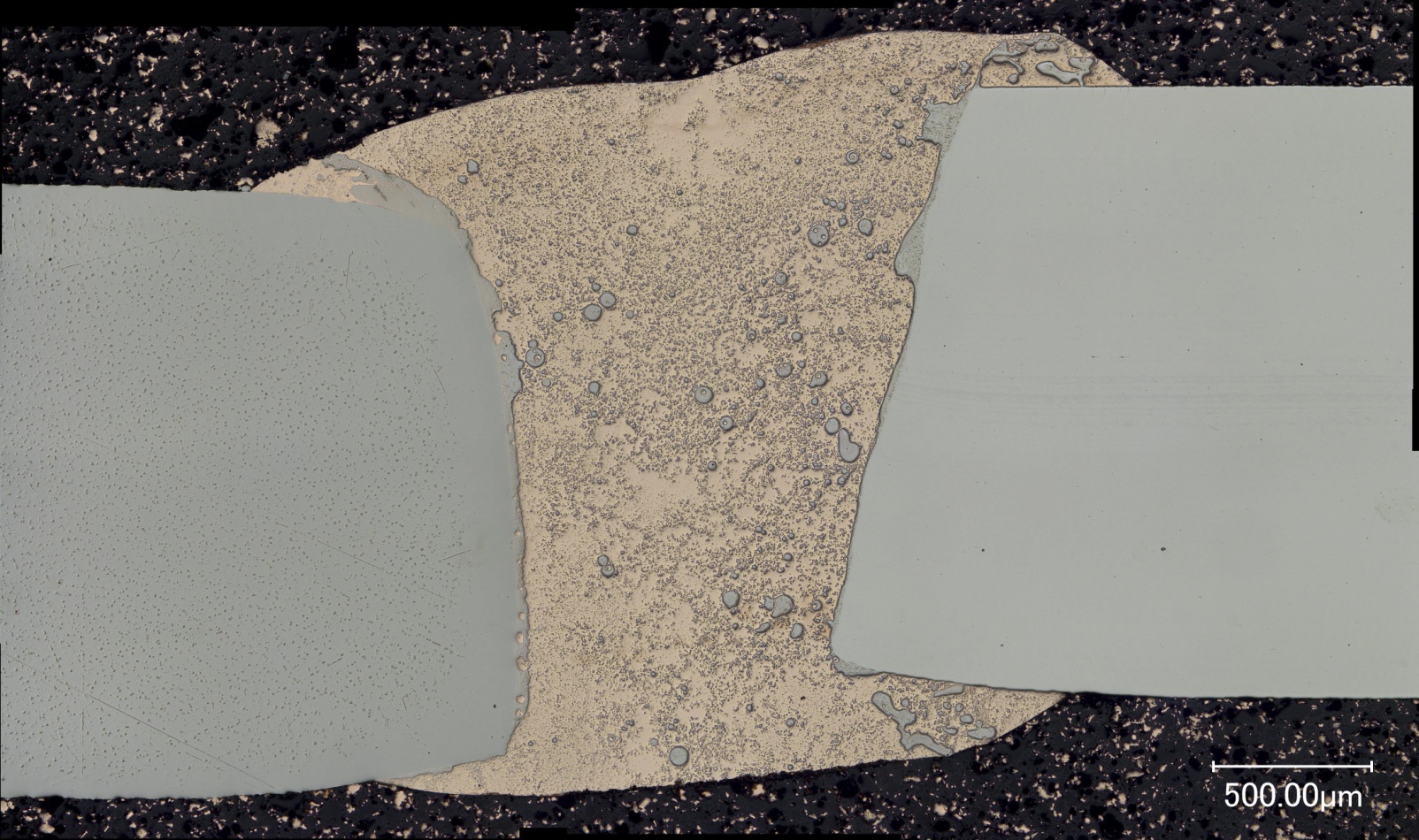 OFE Cu
SS 304 L
Nb
15
OC, 28/July/2011
SRF2011 Chicago
Helium tank
Material choice => interfaces => cavity
Stiffness => Lorentz detuning 
Heat load to superfluid helium extraction
16
OC, 28/July/2011
SRF2011 Chicago
Helium tank
Helium tank + tuner act as boundary conditions to cavity => different stiffness gives different deformation of cavity due to Lorentz forces




Zero tank + tuner stiffness equivalent tofree-free BC for cavity
Infinite tank + tuner stiffness equivalent to fix-fix BC for cavity
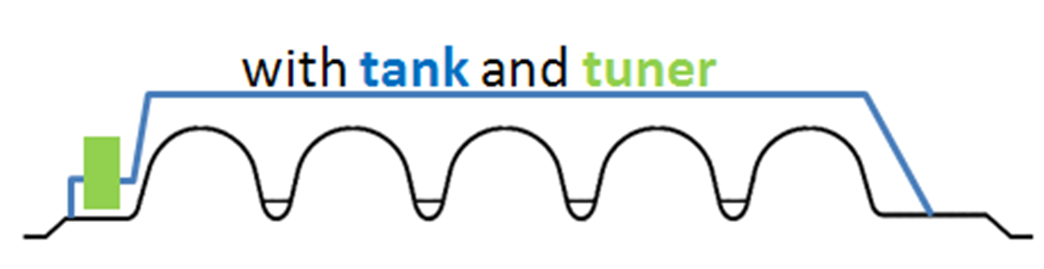 17
OC, 28/July/2011
SRF2011 Chicago
Helium tank
deformation under Lorentz forces
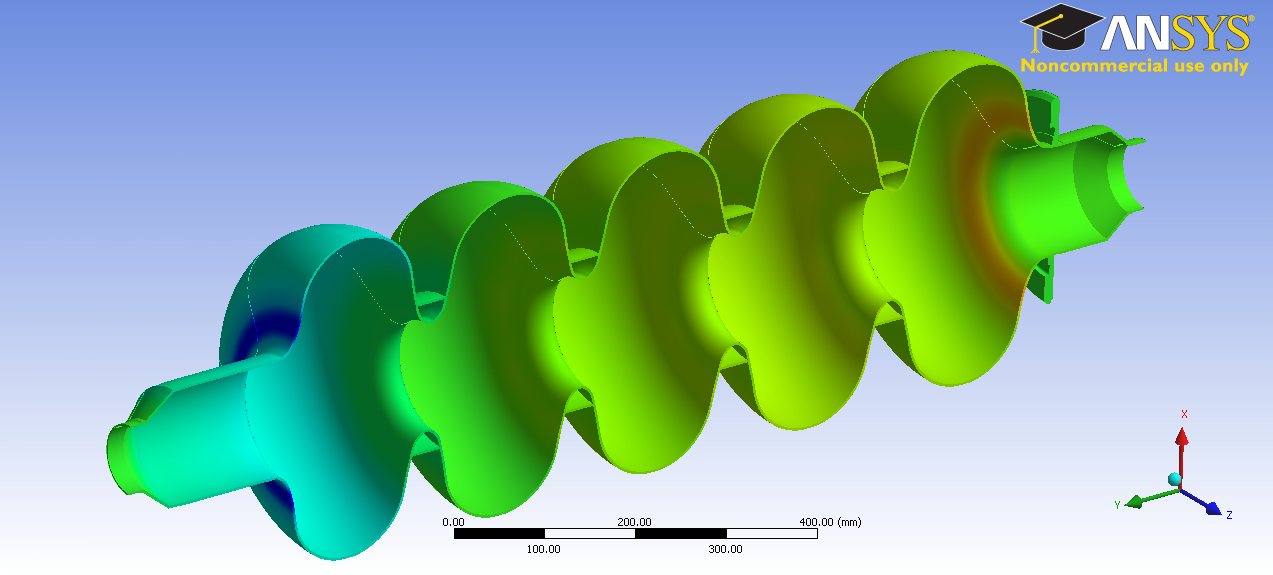 Fix-fix BC
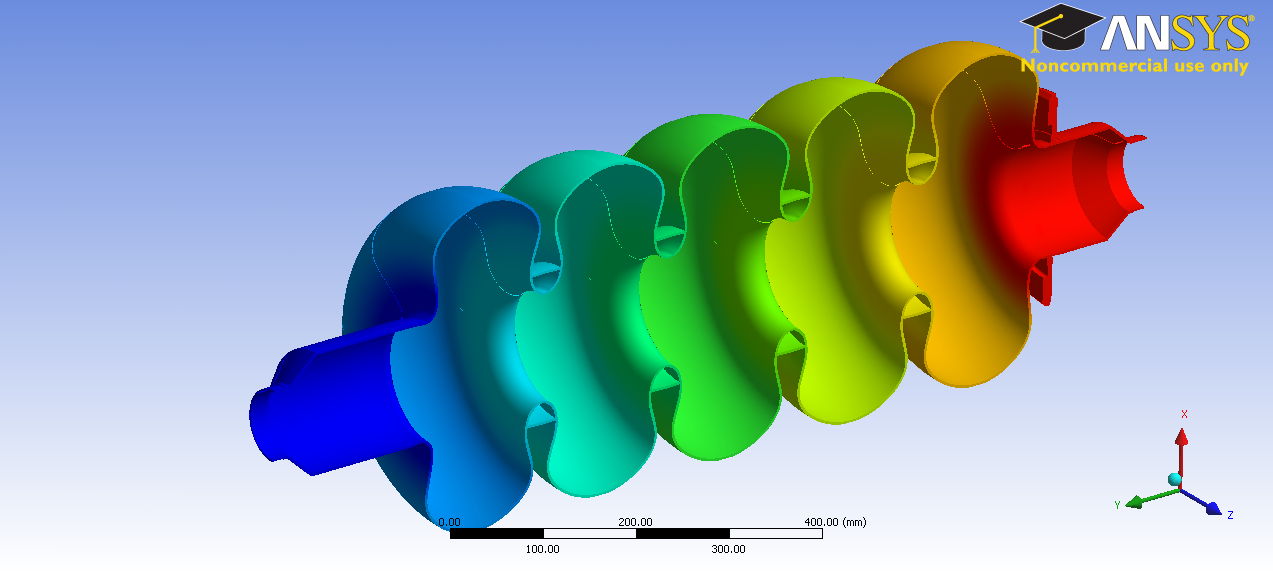 Free-free BC
18
OC, 28/July/2011
SRF2011 Chicago
Helium tank
Lorentz detuning => min helium tank stiffness 100 kN/mm
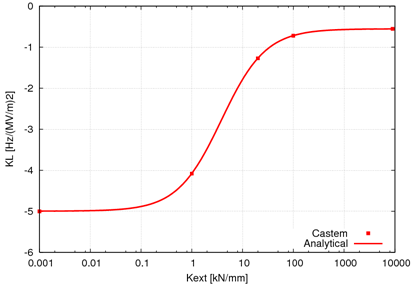 ∞ tank + tuner stiffness
Detuning coefficient KL≈1.2 Hz/(MV/m)2
for real ext stiffness
0 tank + tuner stiffness
19
OC, 28/July/2011
SRF2011 Chicago
Helium tank
Operation point: saturated He II at 2 K
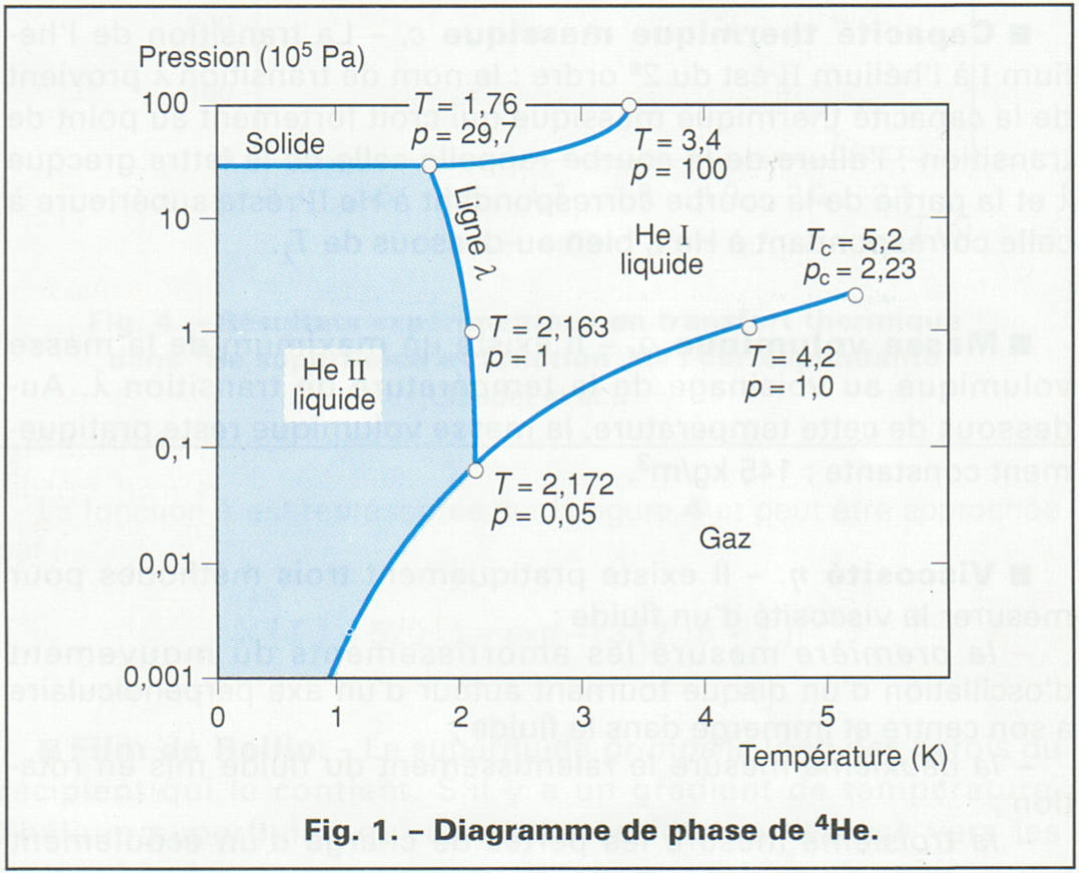 SPL operation
20
OC, 28/July/2011
SRF2011 Chicago
Helium tank
Heat flux in He II depend on bath temp. and channel dimension
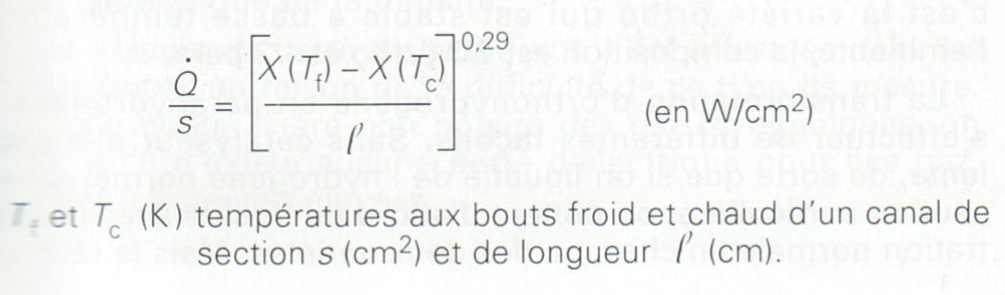 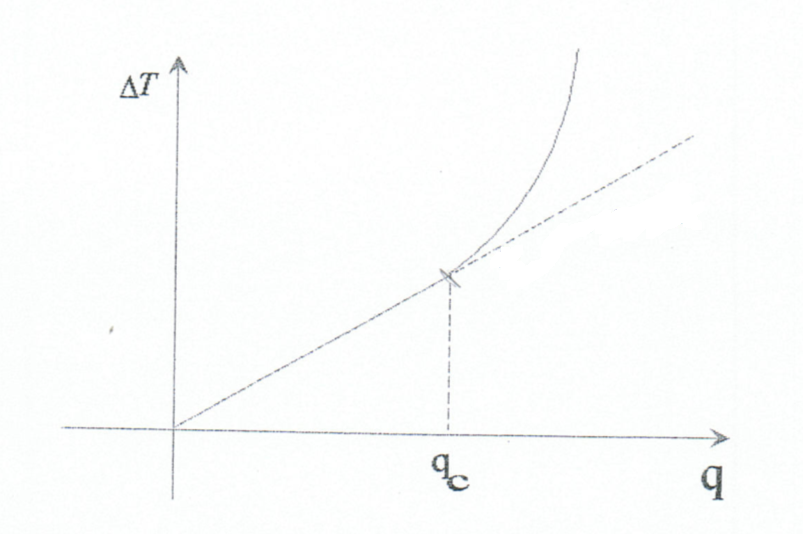 21
OC, 28/July/2011
SRF2011 Chicago
Helium tank
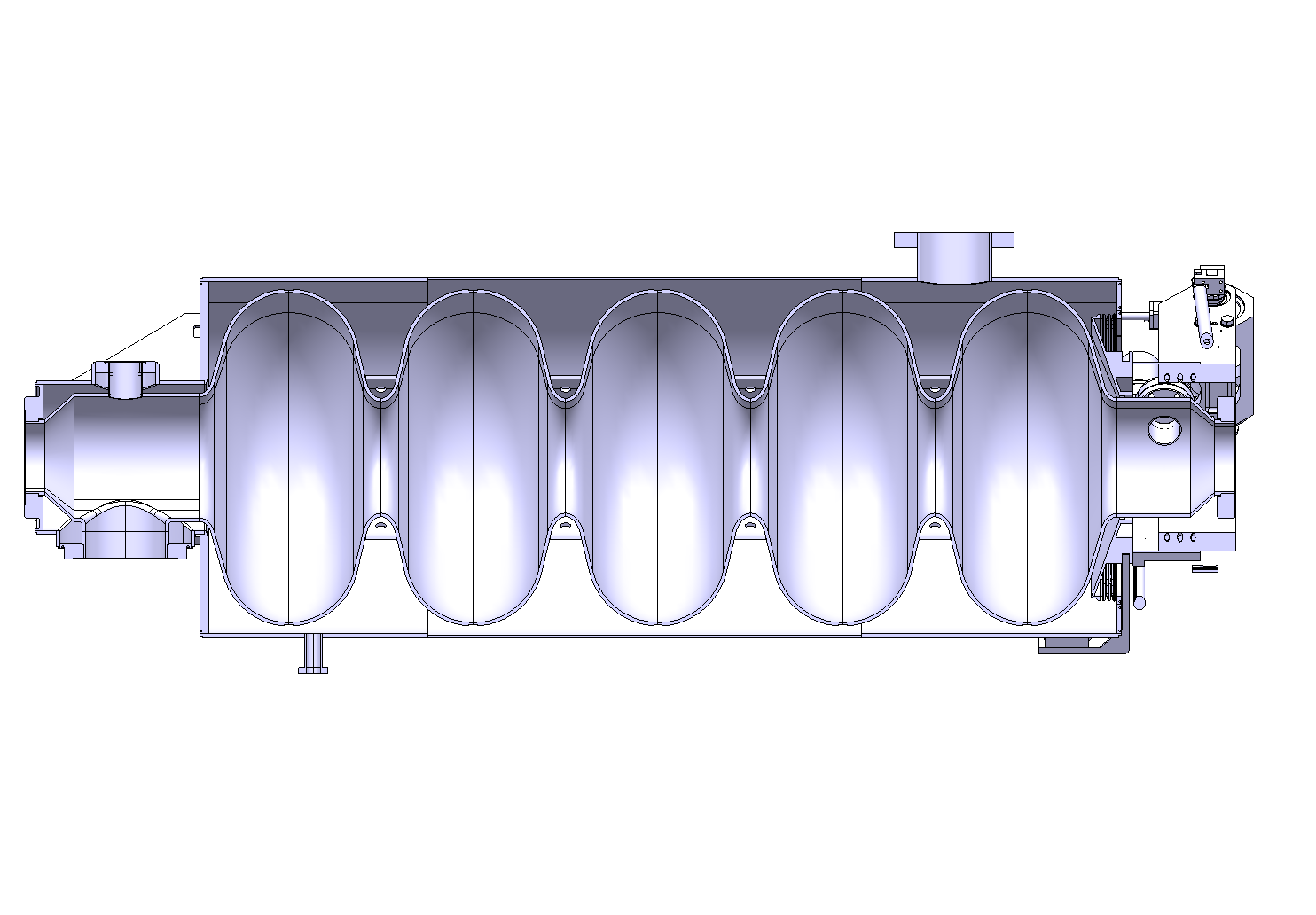 Heat load from 0.8 – 1.5 W/cm^2 => Tank dimensions accordingly  to extract dynamic heat load 20 W
~ 10 cm
~ 50 cm
22
OC, 28/July/2011
SRF2011 Chicago
Conclusions
After RF design finalized, still some work to do
RF design, mechanical design, material, manufacturing, processing are very closely inter-linked
During the cavity development, the mechanical considerations should be taken into account from the beginning
Sometimes useful to have a critical view to existing solutions
23
OC, 28/July/2011
SRF2011 Chicago